恩典夠用
Sufficient Grace
111
停下來，回頭看一看

祂的恩典一路相伴

閉上眼，用心去感覺

祂的愛從不曾離開
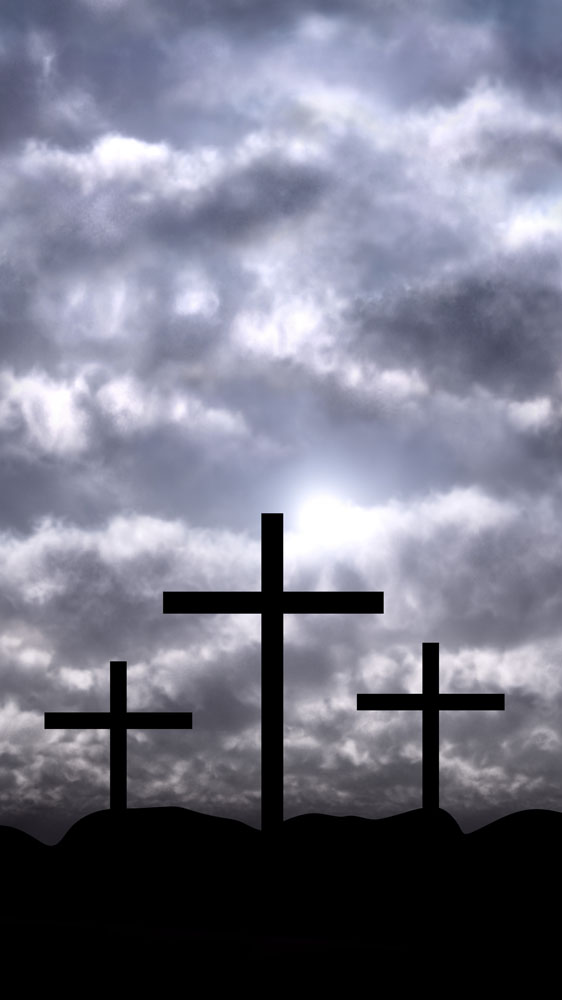 1/4
抬起頭，你將會發現

烏雲背後還是有藍天

張開手，迎向每一天

祂的恩典一定夠用
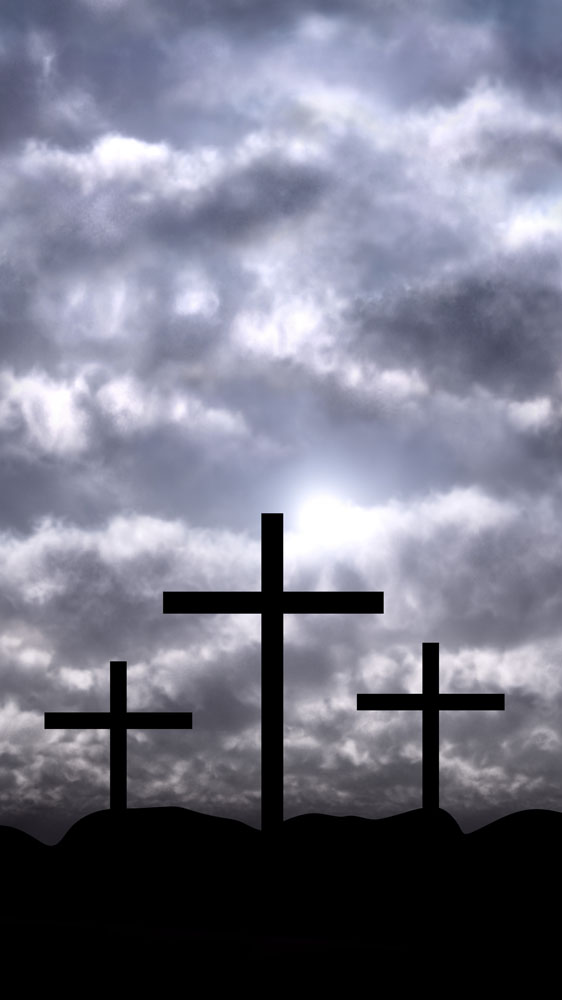 2/4
你日子如何，力量也如何

祂應許永遠不會改變

要相信，不論明天將如何

祂恩典一定夠用
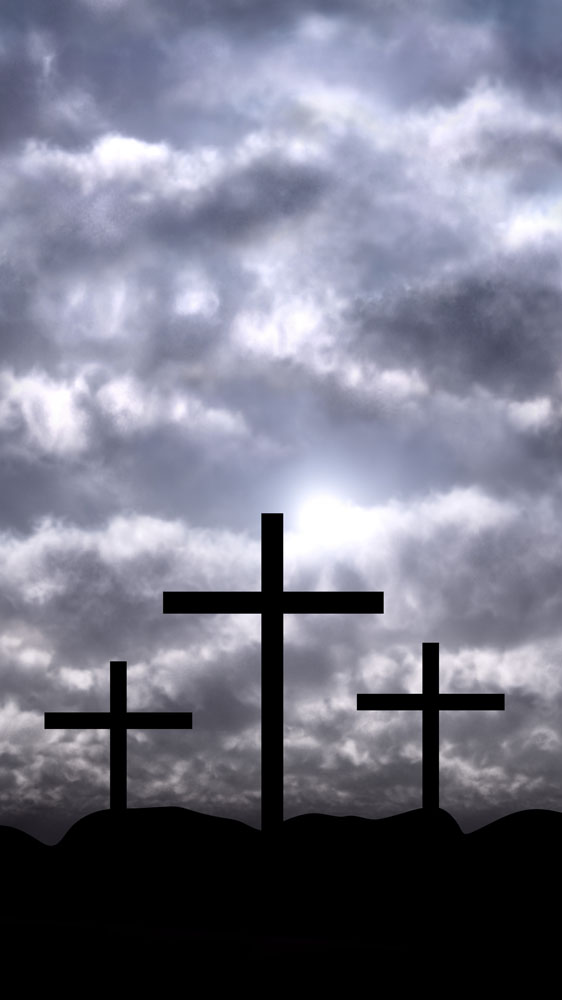 3/4
每一次跌倒，站起來更剛強

每腳步，走得更有力量

要相信，不論明天將如何

祂恩典一定夠用
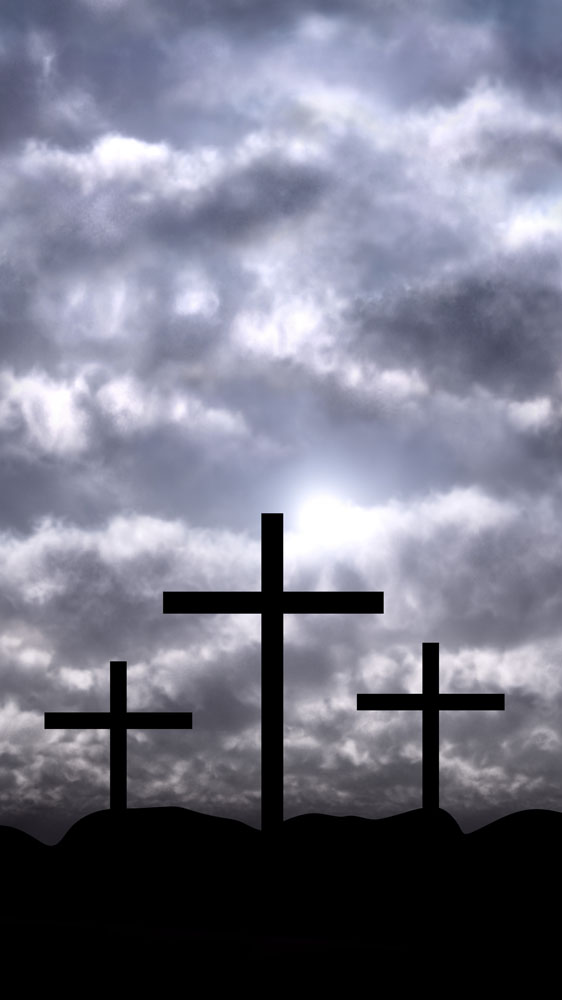 4/4